CSEP 546Machine Learning
Lecturer: Geoff Hulten
TAs: Kousuke Ariga & Angli Liu
Logistics
Course location: https://www.washington.edu/classroom/SAV+260

Course website: https://courses.cs.washington.edu/courses/csep546/18au/

Canvas site: https://canvas.uw.edu/
Introducing Myself
Geoff Hulten

ghulten@cs.washington.edu

https://www.linkedin.com/in/geoff-hulten-58136a1/

What I’ve worked on…

Why I’m here…
Introducing our TAs
Kousuke Ariga
koar8470@cs.washington.edu

Research interests:




Office hours:
Mondays 5:30-6:20
Second floor breakout in Allen Center
Angli Liu
anglil@cs.washington.edu

Research Interests:
My area of research is using external knowledge (knowledge bases, pre-trained embeddings, raw text, etc.) to help improve sequence models, with applications to low-resource language translation, and unsupervised named-entity recognition.


Office Hours: < Let’s vote! >
Introducing the Class
What types of jobs?
Engineering?
Data science?
Management/PM?
Other?

Machine learning experience?
This is my first class?
Several classes / exploration?
Do it for a living?
Math?
Not really?
Can do?
I think in math?


Python?
Never used?
Some experience?
No problem?
Overview of the Course
1) Learn important machine learning algorithms (the tools)

2) Learn how to produce models (use the tools)

3) Learn how to produce working systems (Machine Learning Engineering)
Lecture Overview
Assignments
Logistic Regression
Feature Engineering (text)
Decision Trees
Ensembles
Clustering
Feature Engineering (Vision)
Neural Networks
Reinforcement Learning
Model building & interpreting
And more…
Evaluation
Assignments:

There will be ~8 weeks with assigned work. Each week’s work is worth ~10% of the final grade (1 point = 1%).

You may hand each assignment in up to two weeks after it is assigned. Except for the last assignment, which is due before the start of the final lecture (so we can submit final course grades in a timely fashion).

Clarity of communication is critical in machine learning, so your answers must be concise and easy to follow. If the TA can’t evaluate the answers in reasonable time they will have to give reduced credit.
Exam:

There will be an exam worth 20% of the final grade (although you must score at least 50% on the exam to pass the course).

This will be online and timed, and will be available for 2-3 days.
	Final week of class?
	Finals week?

This exam will be based on the assignments, so the best way to prepare will be to do the assignments carefully.
The Textbooks and why…
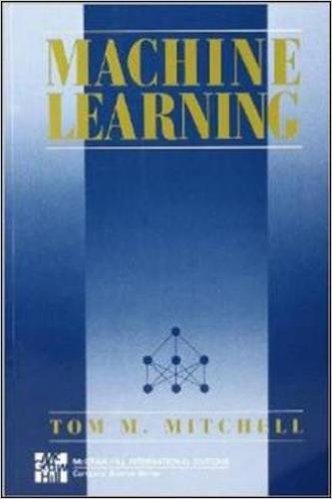 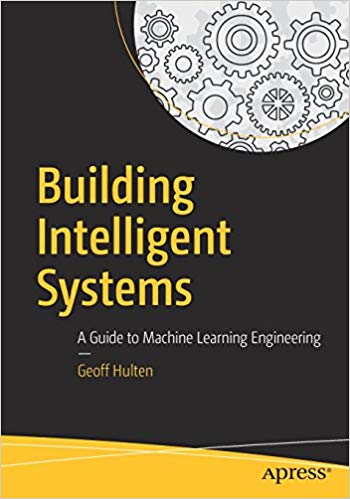 All royalties to be donated…